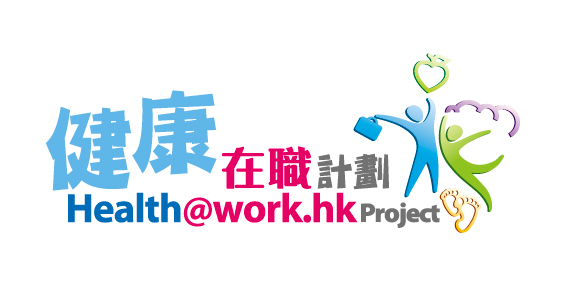 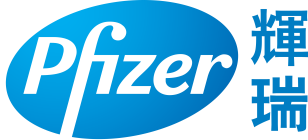 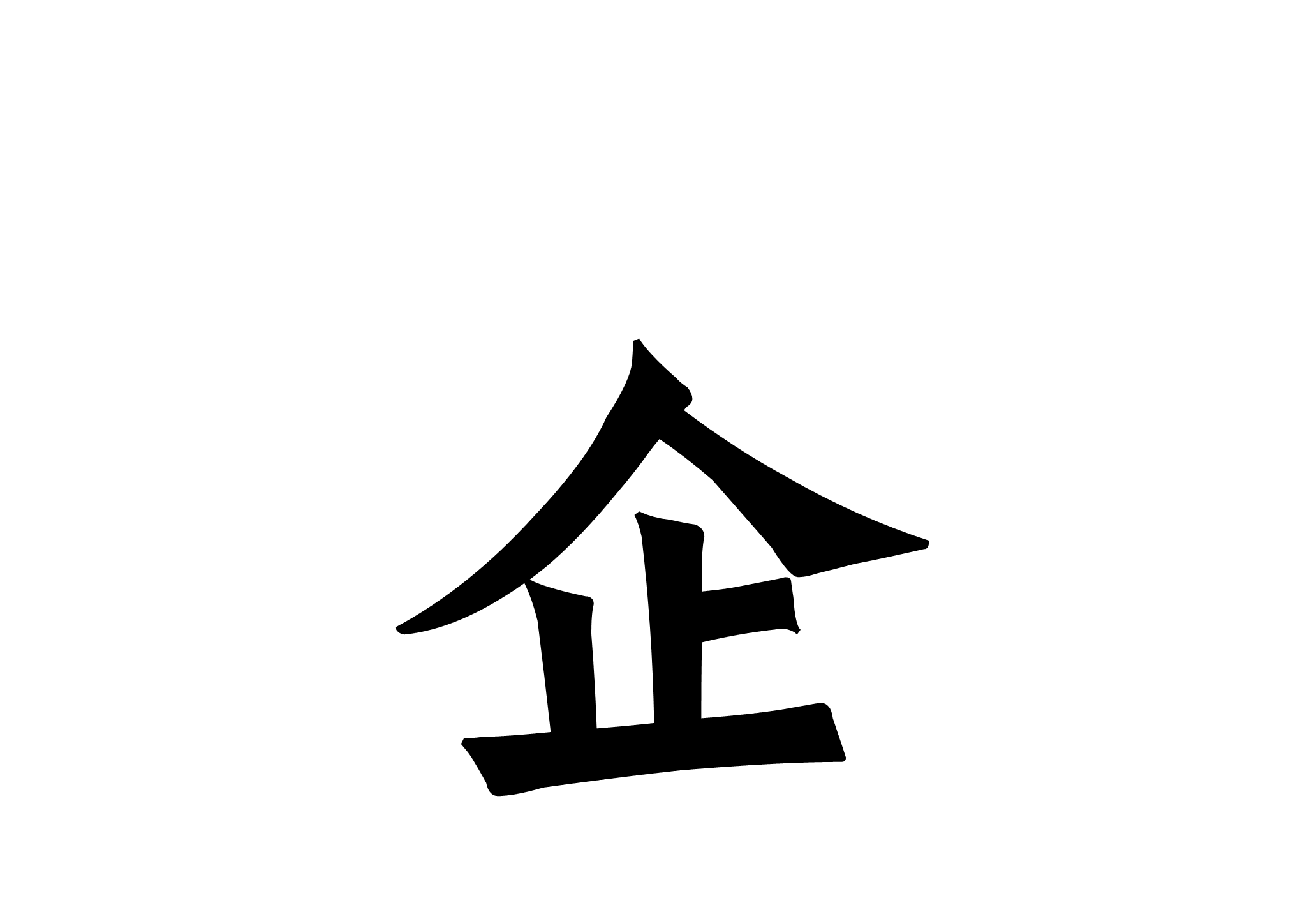 Enterprise
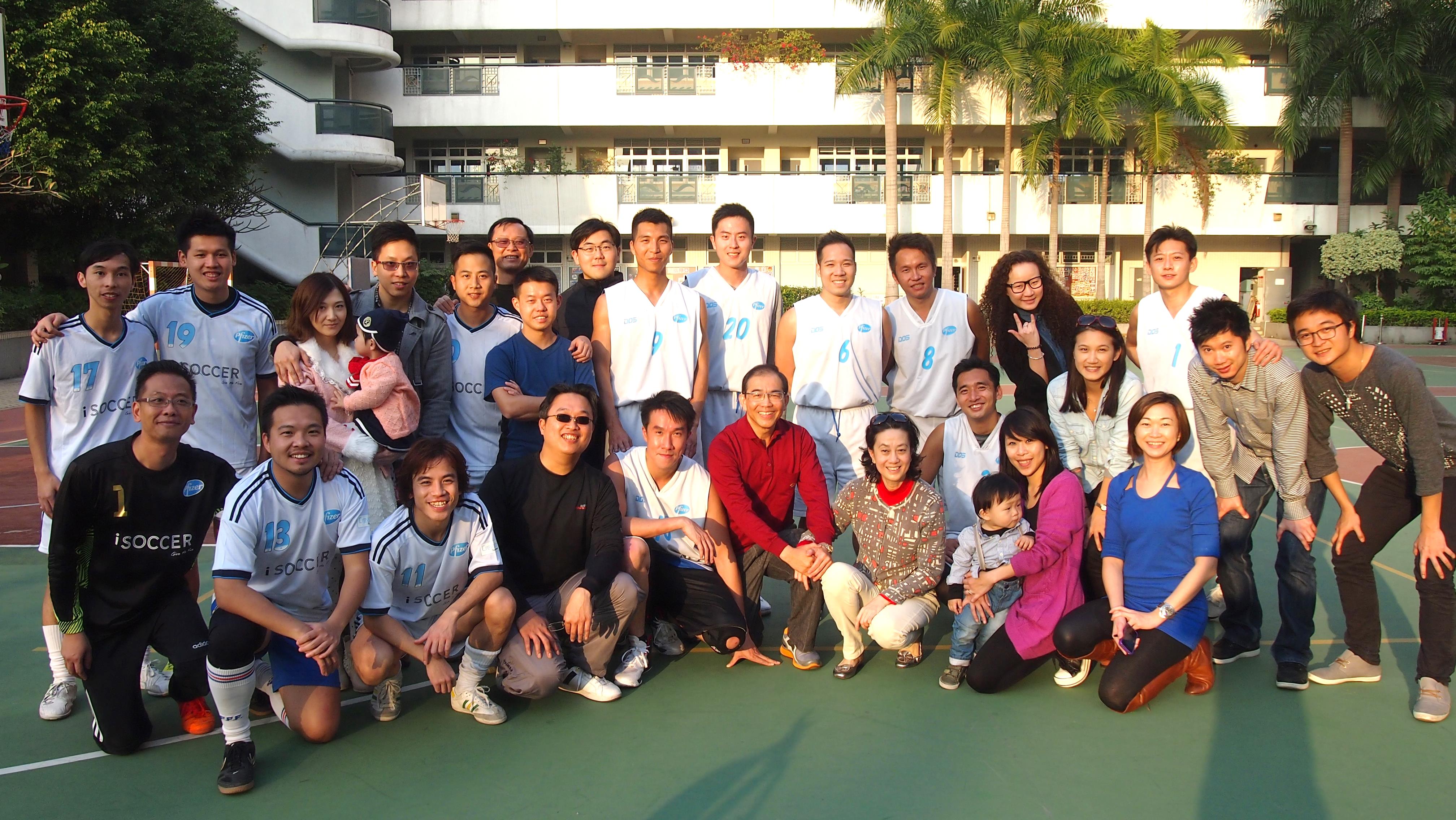 Our Journey to be a Healthier Company
Health Day
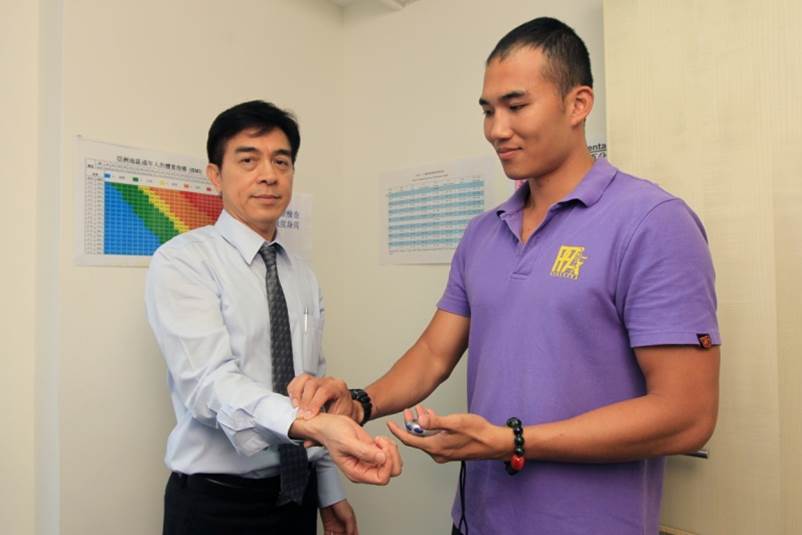 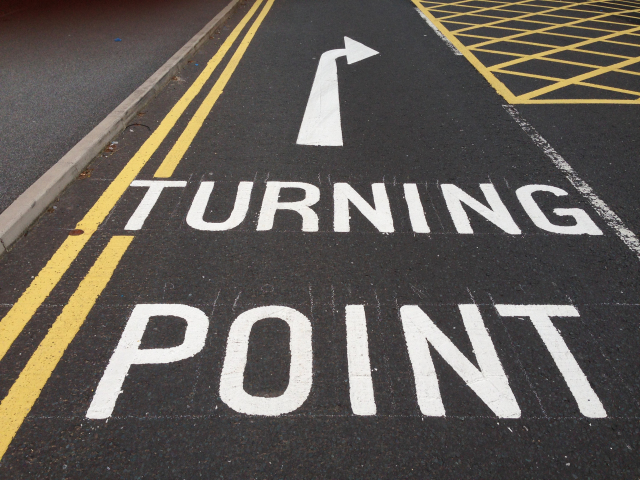 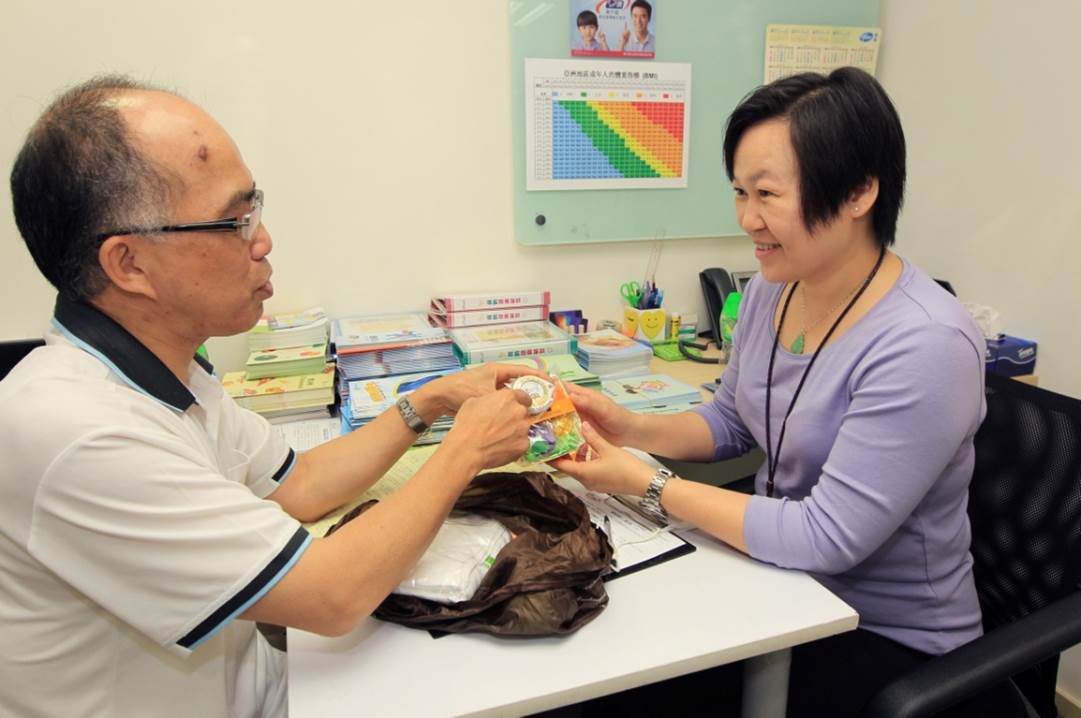 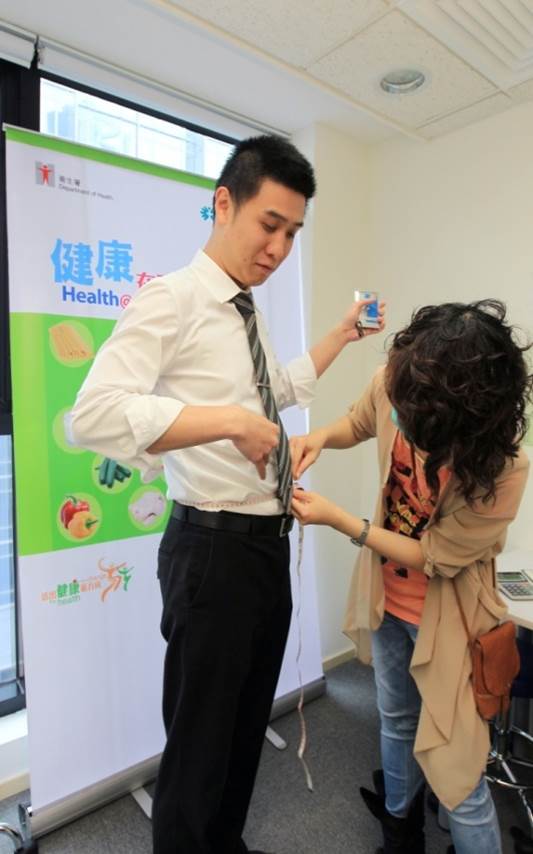 Healthy Diet - Lifestyle Changing
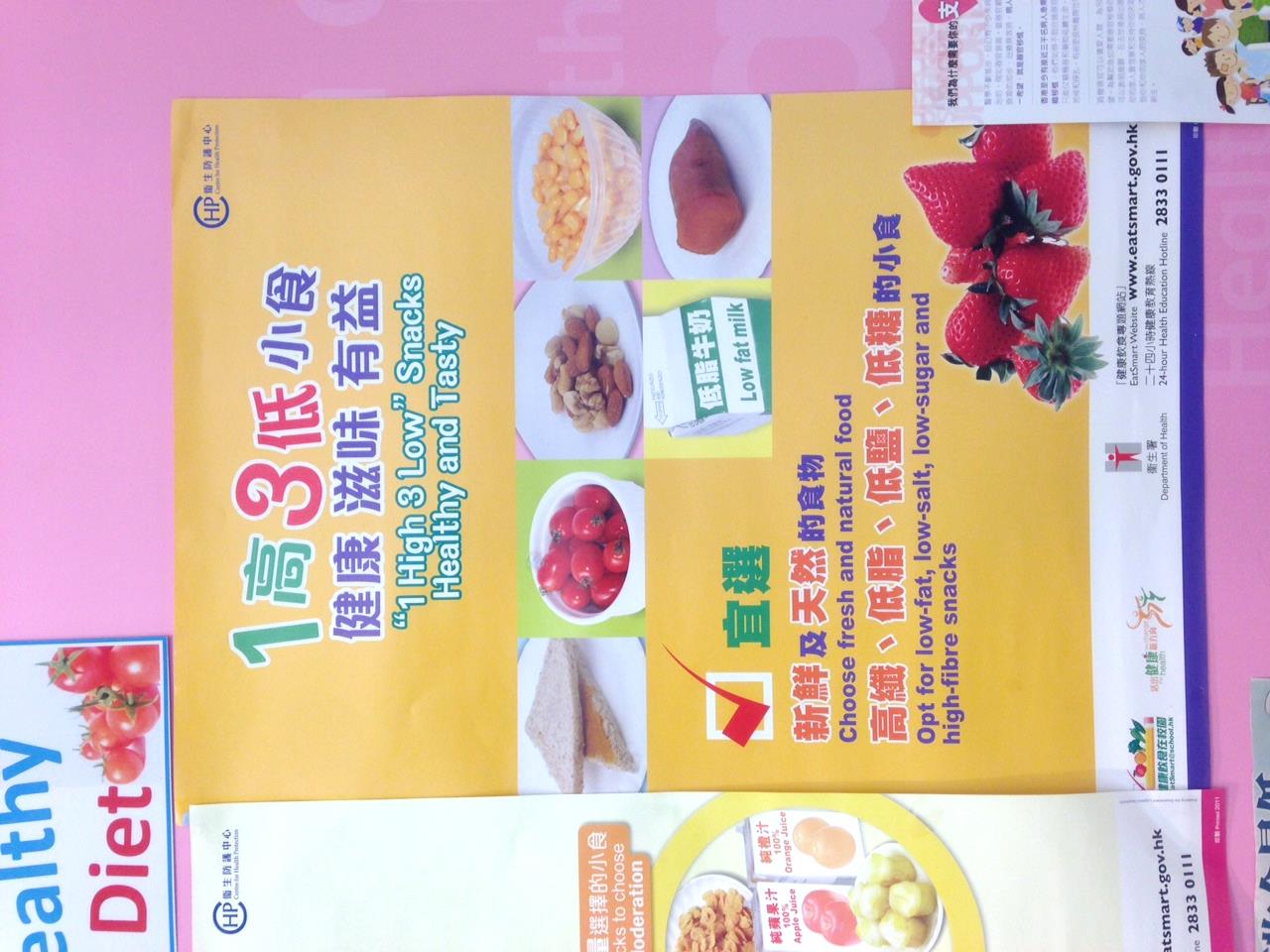 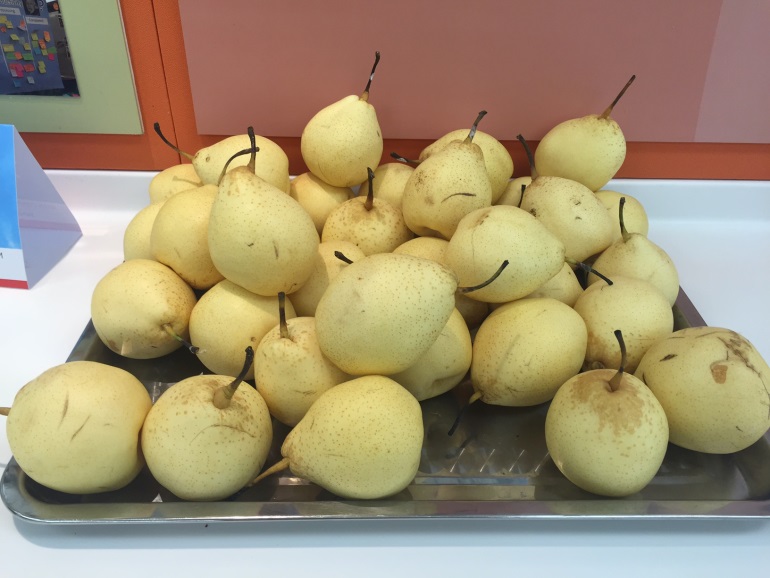 Fruity Monday
Adopt Healthy Formula
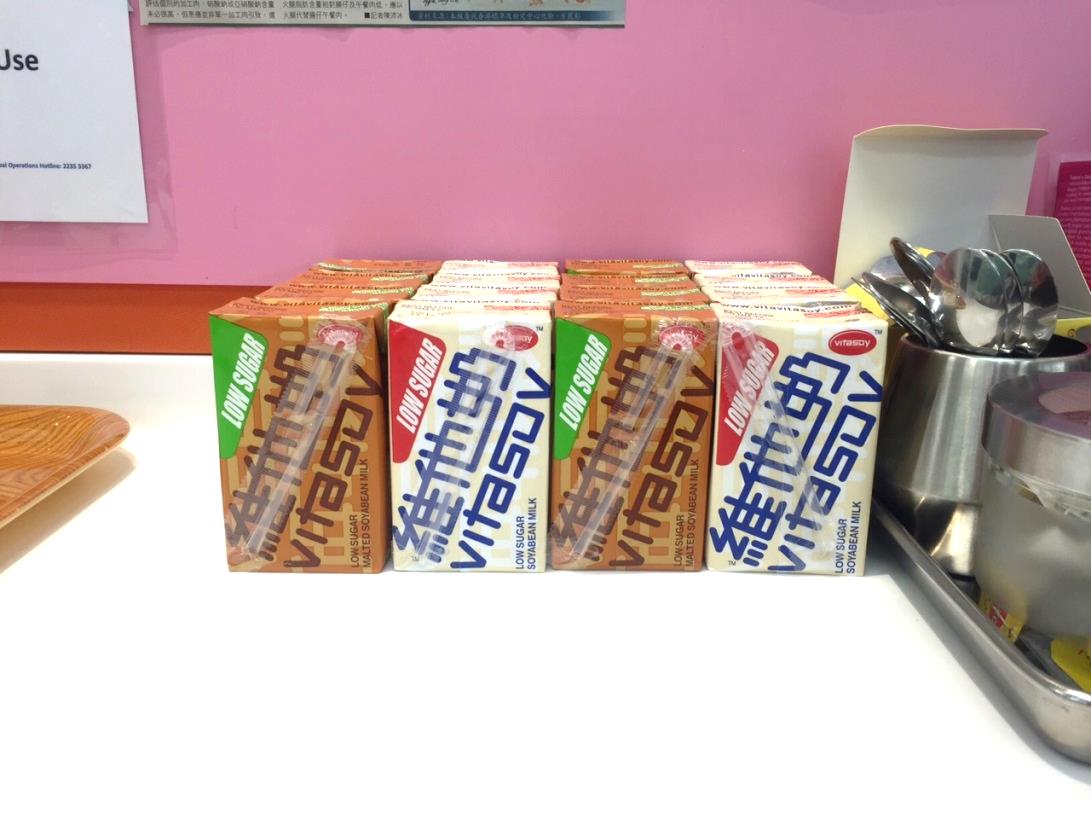 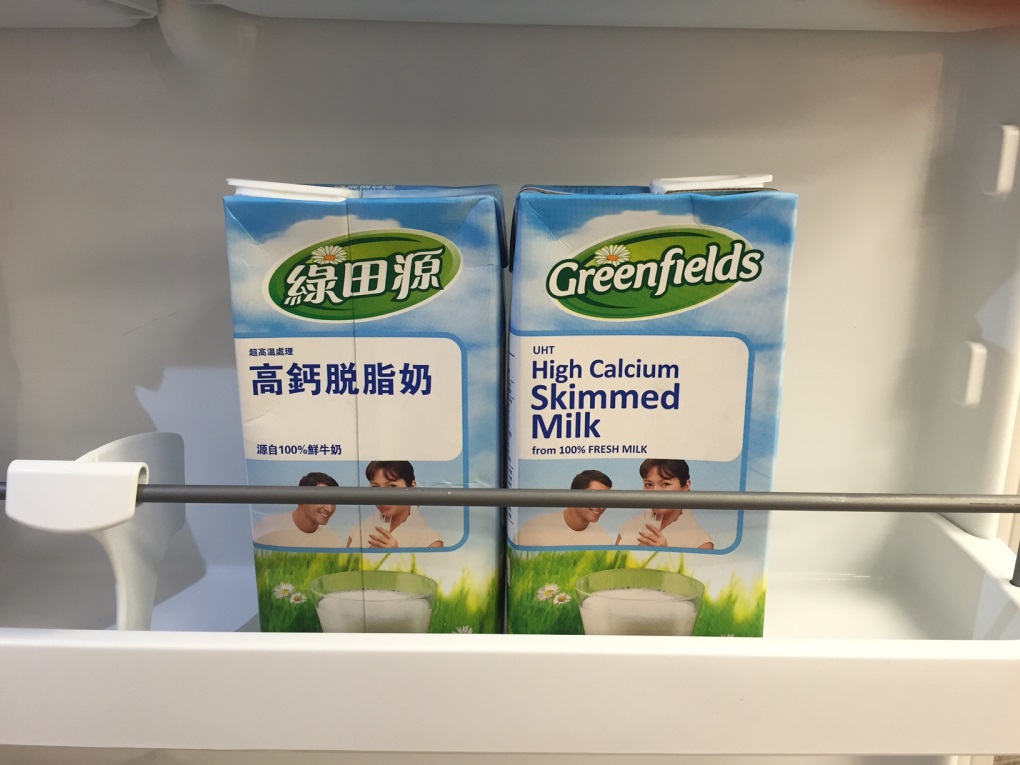 Low-sugar Drinks
Skimmed Milk
Being ‘Active’ in Office - More Exercises
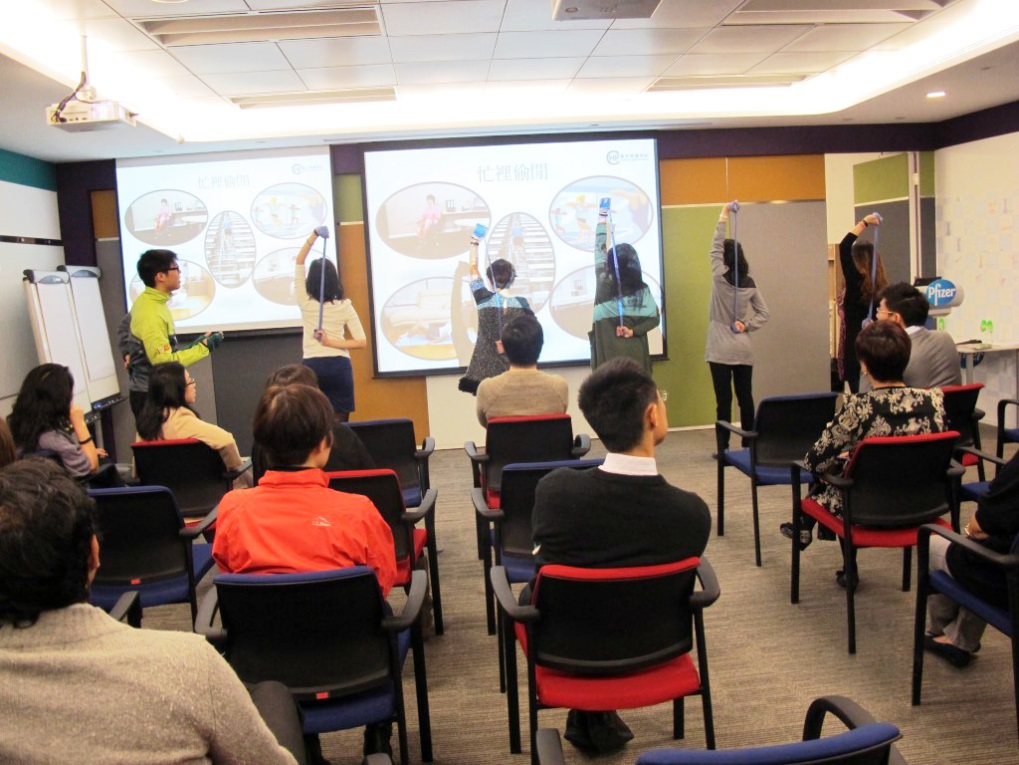 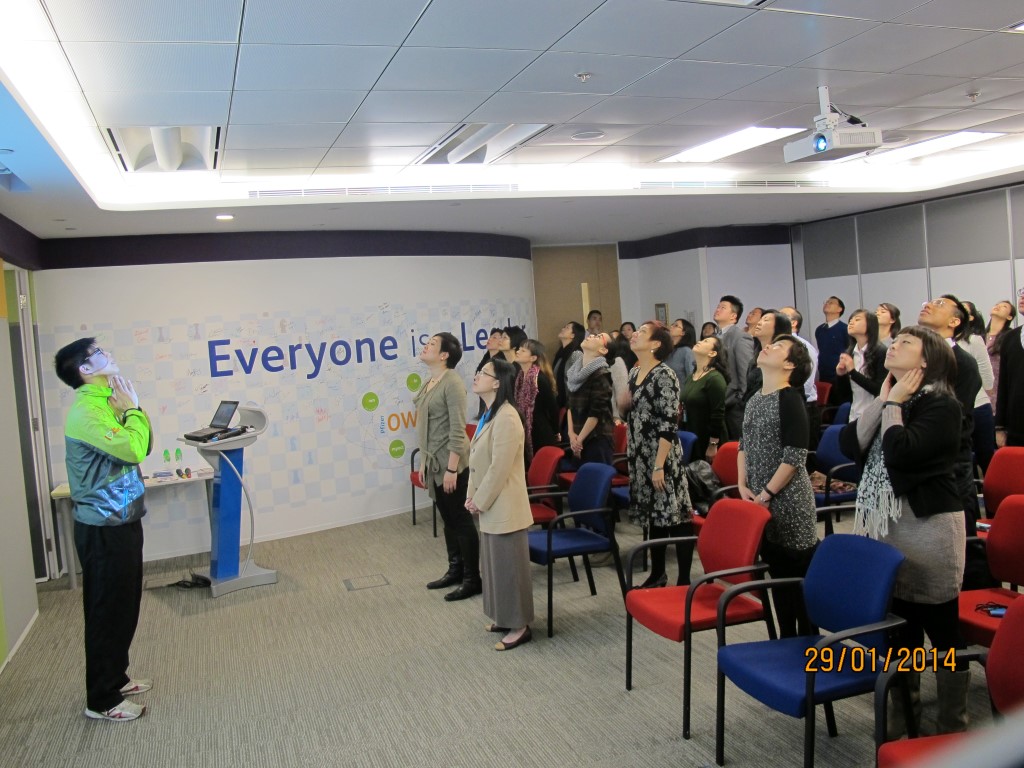 Sketching 伸展運動
Brain Gym 腦有運動
Acupressure 「穴」按愈鬆
Health Talks
Health Knowledge Bank
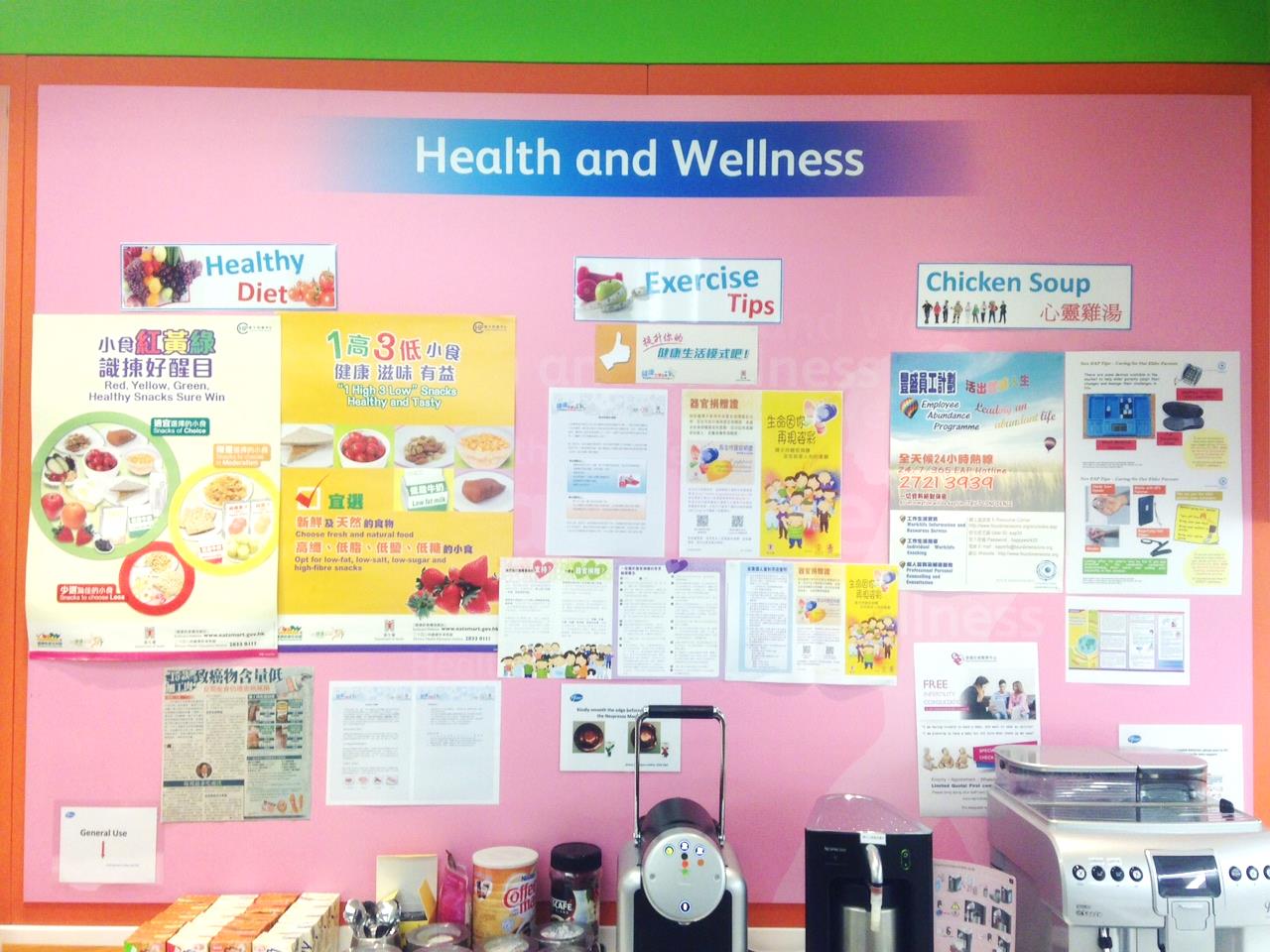 Health Reminder Platform
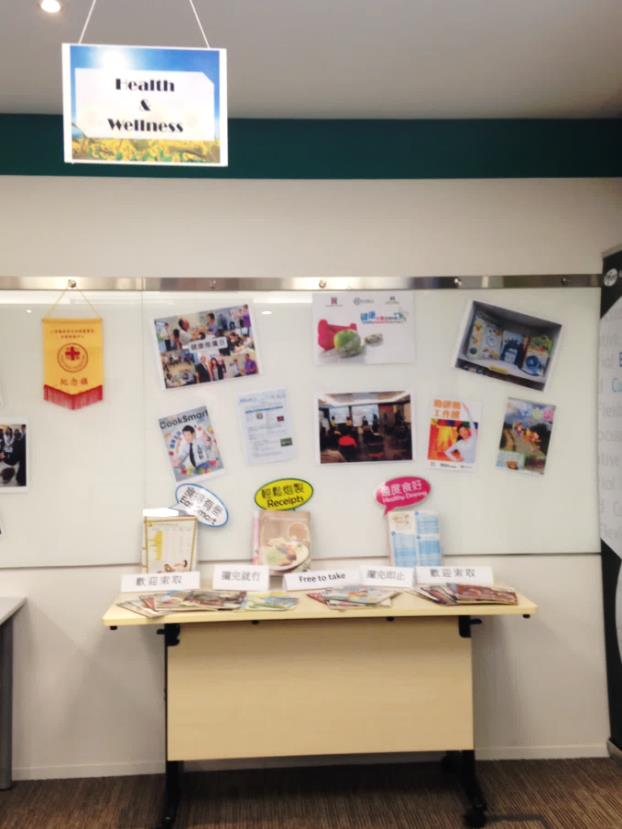 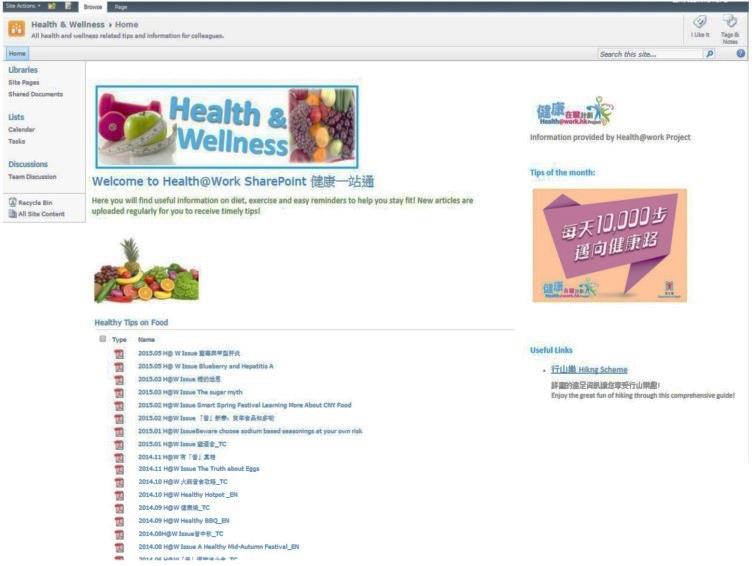 Health@work Sharepoint @Intranet
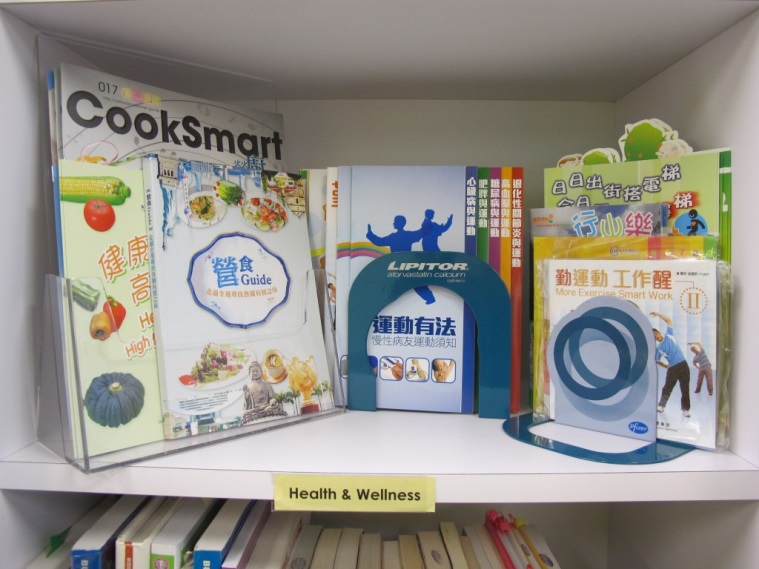 Health Promotion & Wellness Corner
Library Health Section
Inspire for More, Invest for Health
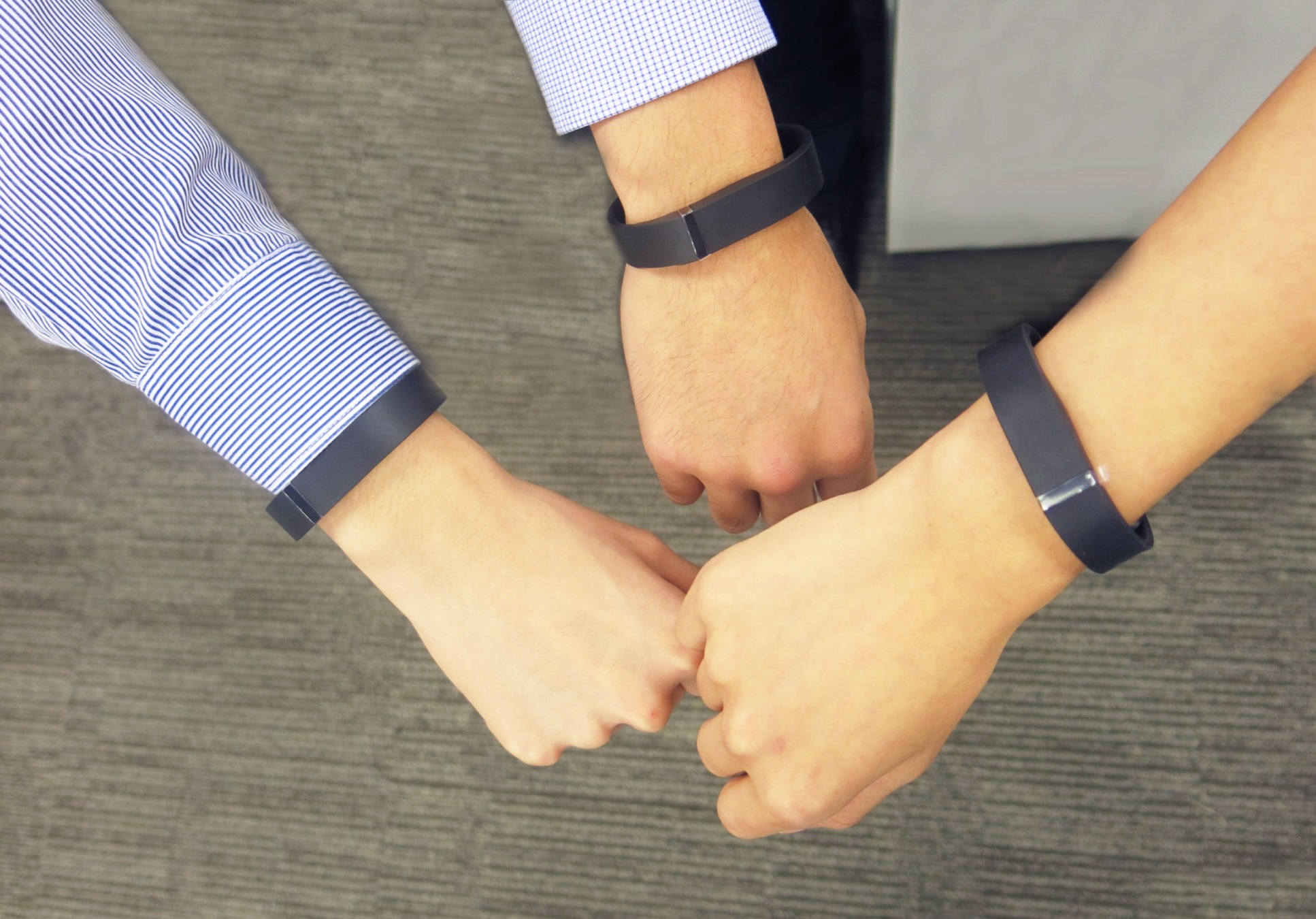 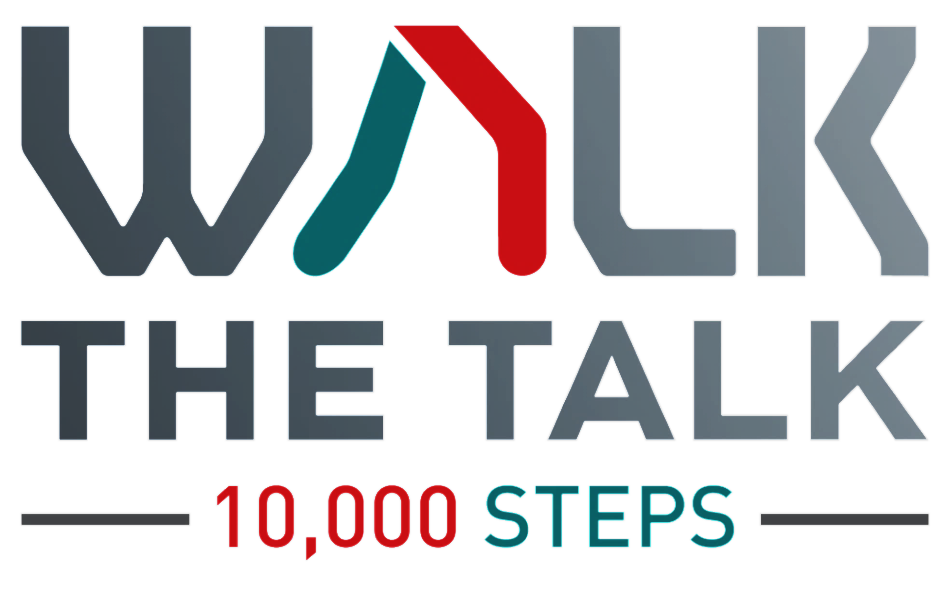 Go Beyond & Mindset Change
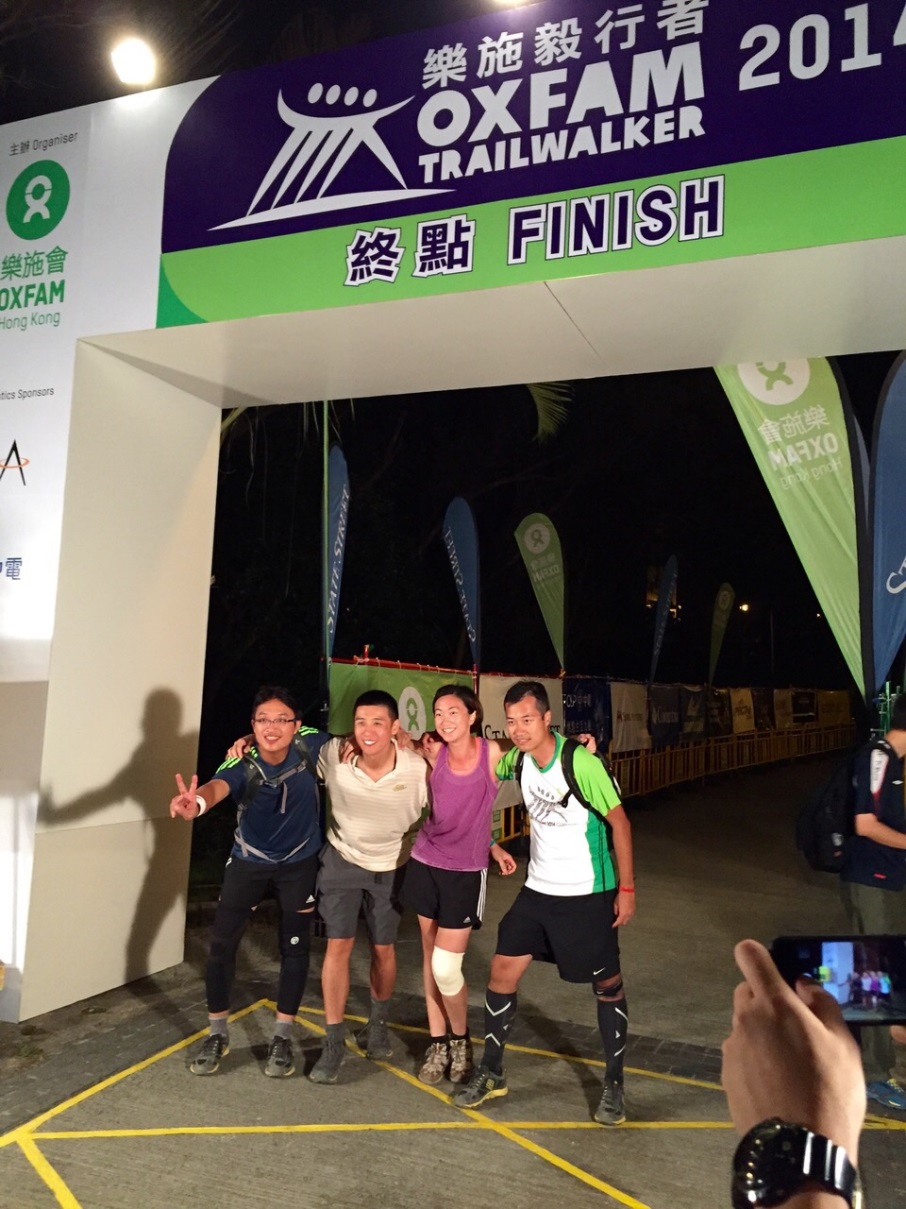 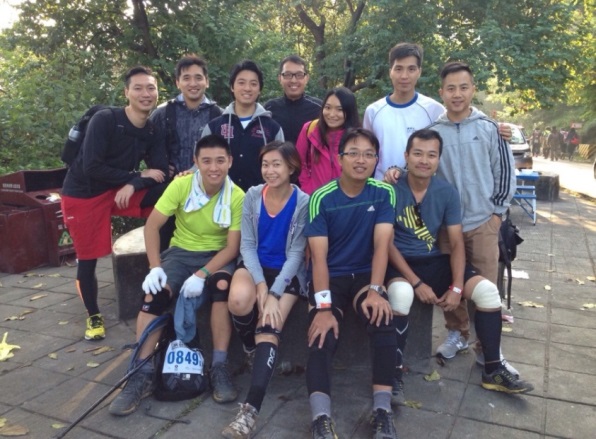 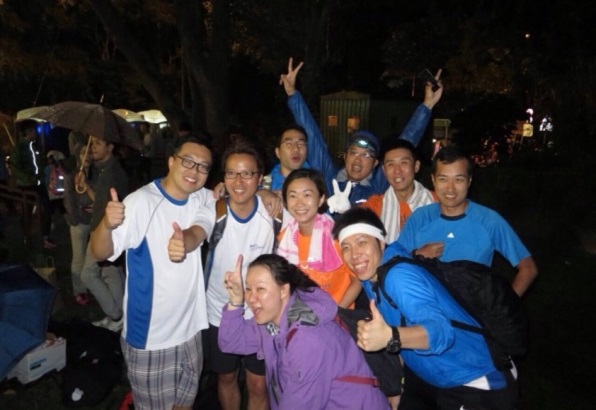 Caring for Working Mom - Breastfeeding Room
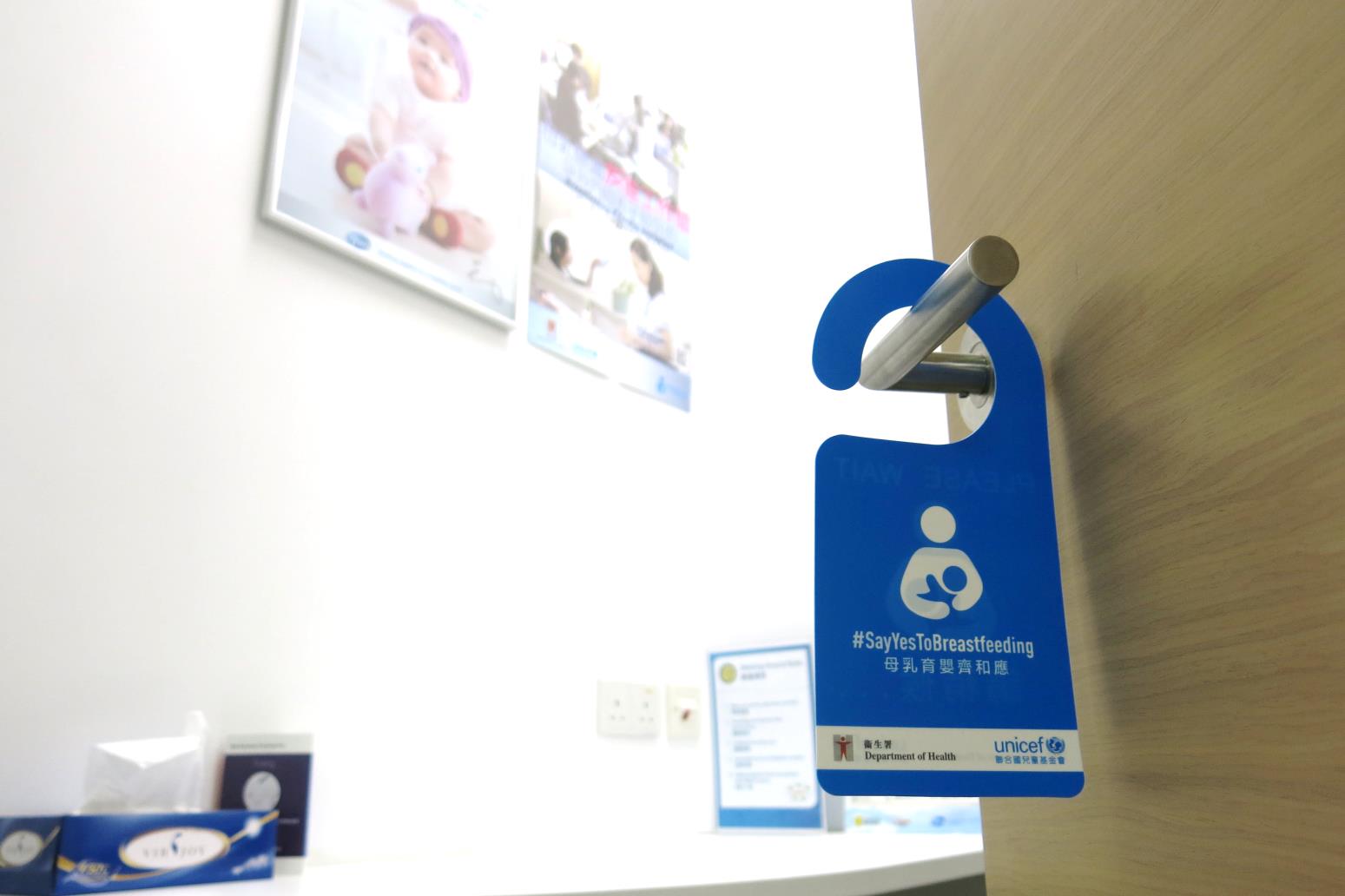 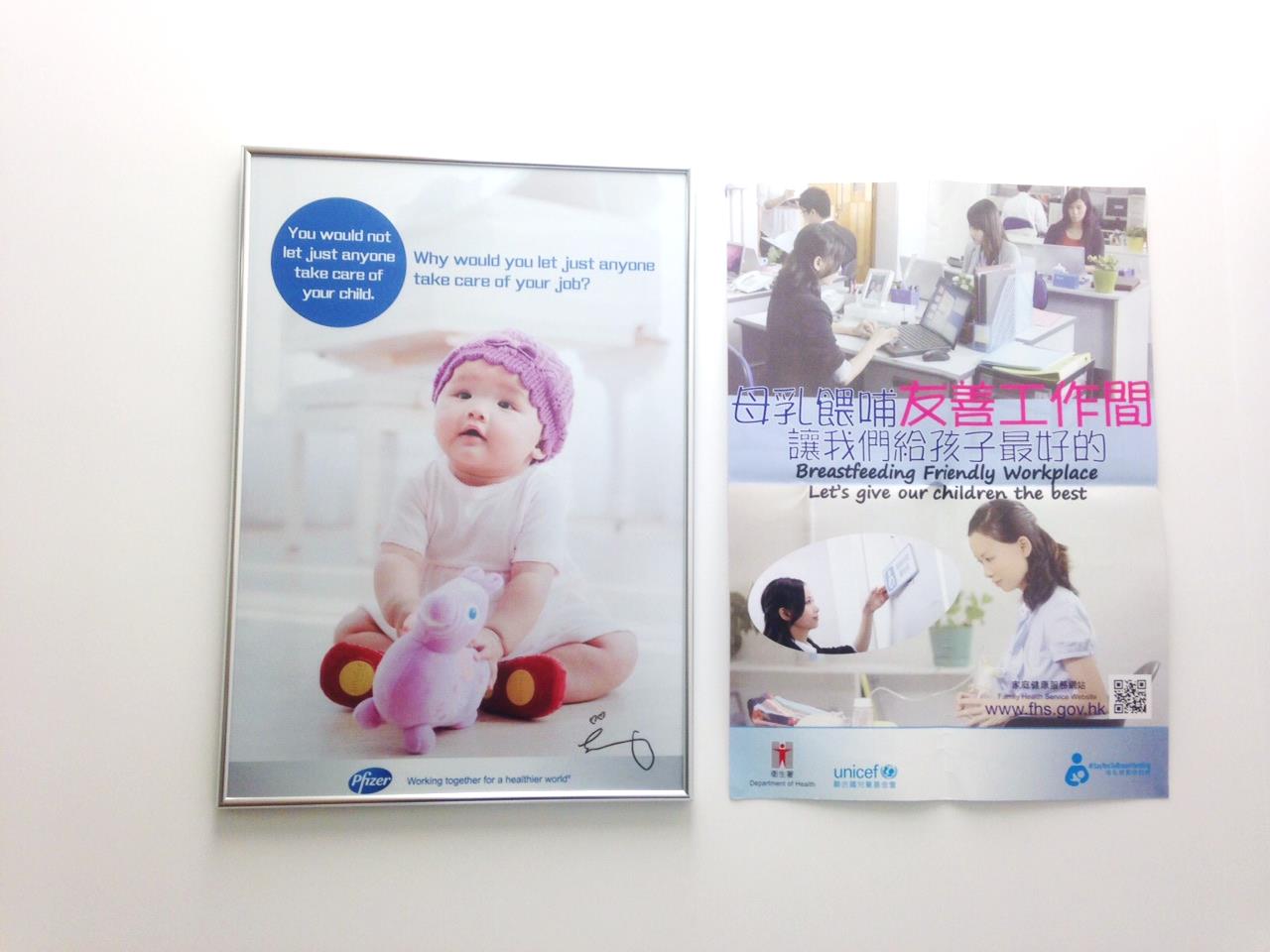 Become more Health Conscious
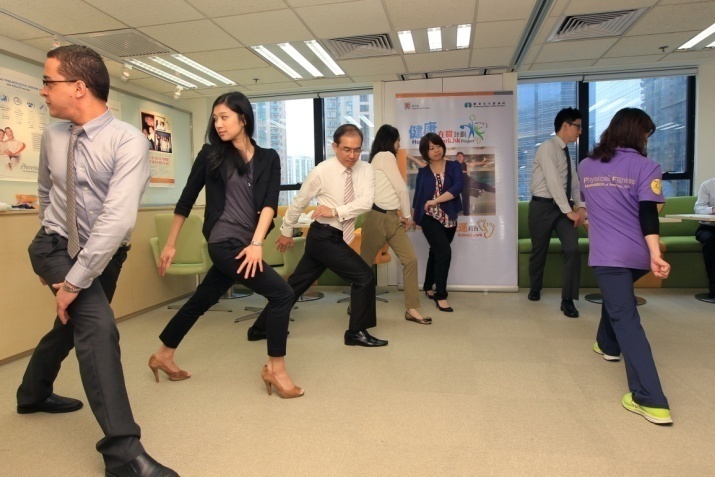 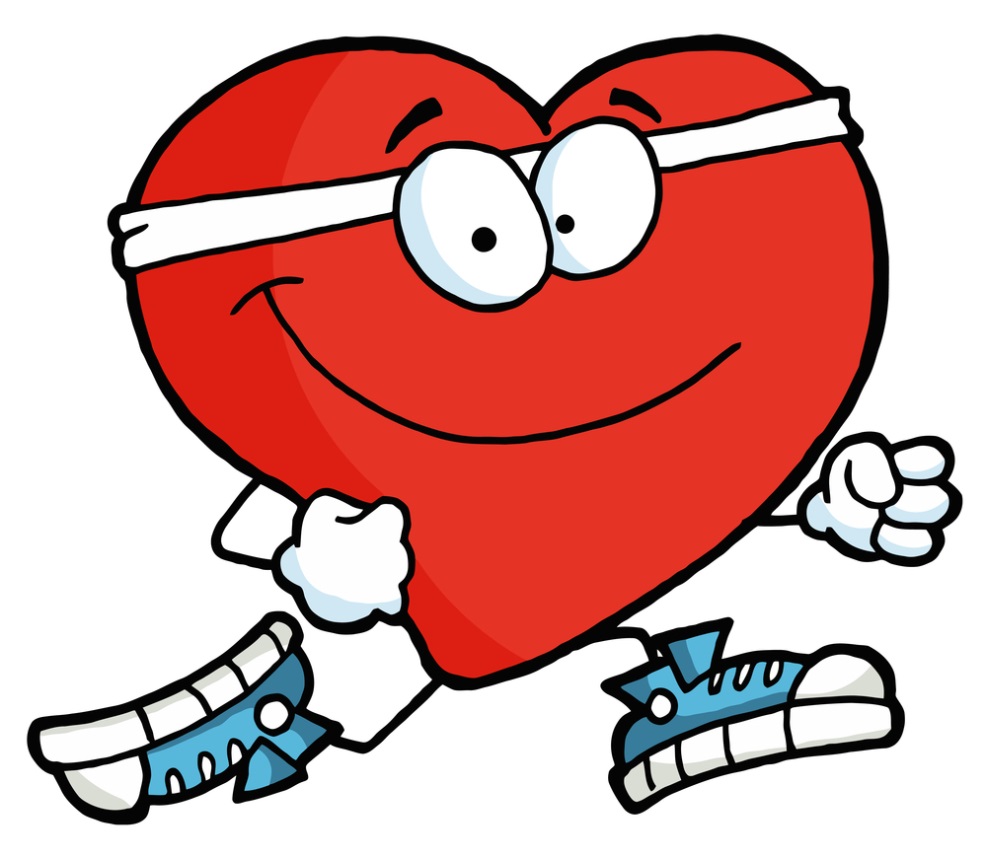 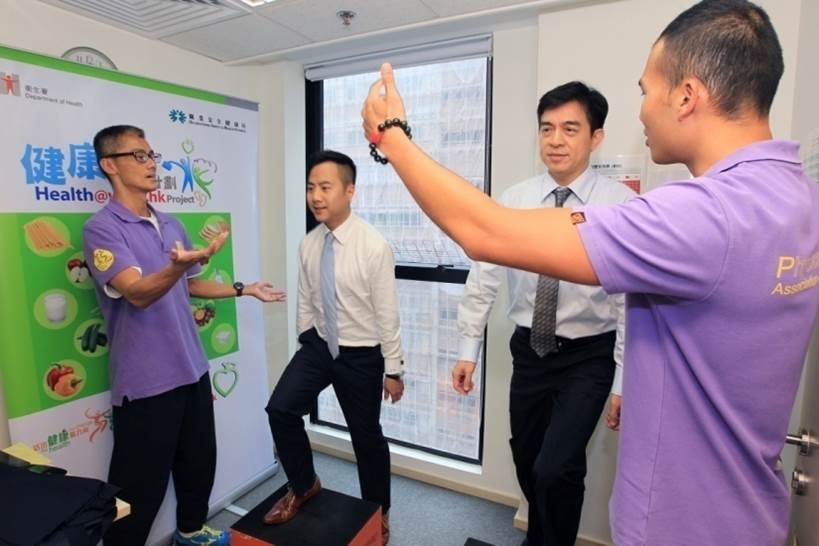 健康在職  理想成果
病假
醫療保險	
歸屬感 
離職率
全體BMI
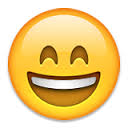 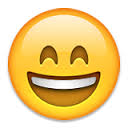 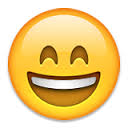 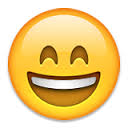 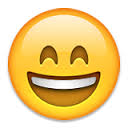 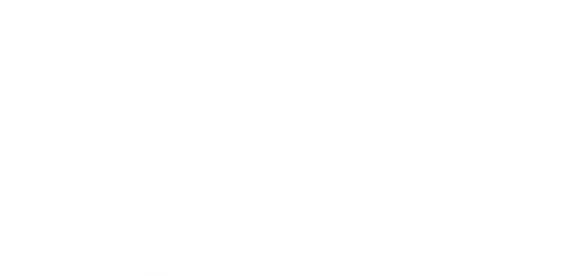 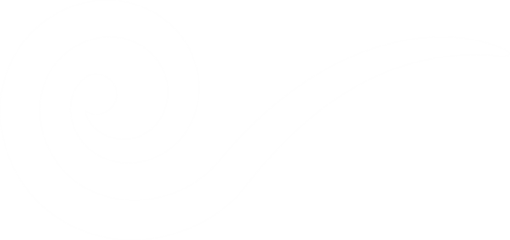 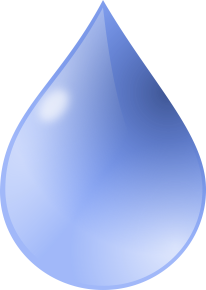 ANGEL
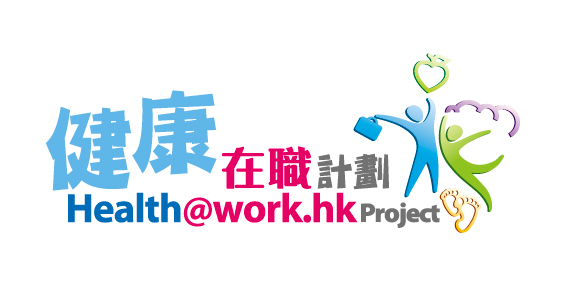 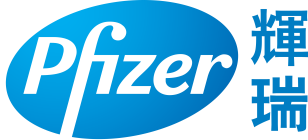